The World of English
by Prof. George Whitehead
What do you think?
English teachers and learners should know a lot about western culture and manners.

The more nativelike a person’s pronunciation is, the better their English is.

Being like a native speaker should be the primary goal of English learners in South Korea.

The use of Konglish by Korean English speakers should be avoided in South Korea.

Generally speaking, an English teacher with English as their L1 is better than an English teacher with English as their L2.

Language teachers in South Korea should focus on helping their learners communicate with native English speakers.

Knowing a lot of idioms and slang is important in becoming fluent in English.

Grammar is an important element of being a good English speaker. 

It is recommended for English learners in South Korea to use an English name.
With your group come up with 6 English speaking Countries?
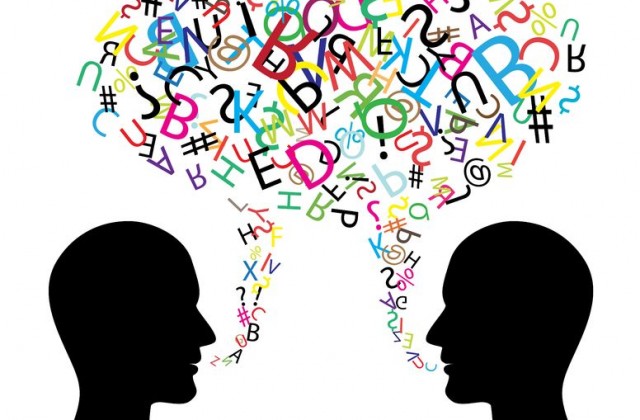 Which one has the best Engilsh?
What does a native speaker look like?
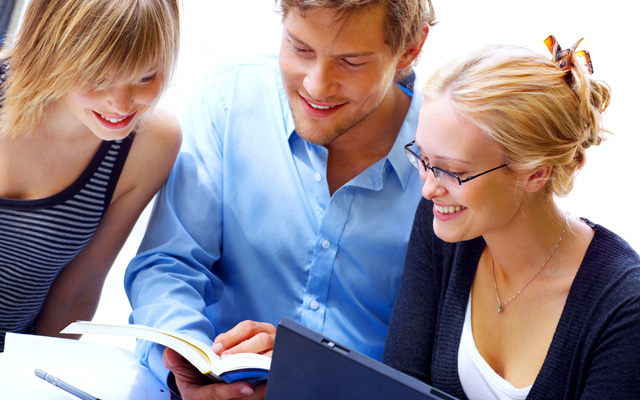 OLD STEREOTYPE
The Faces of English Today
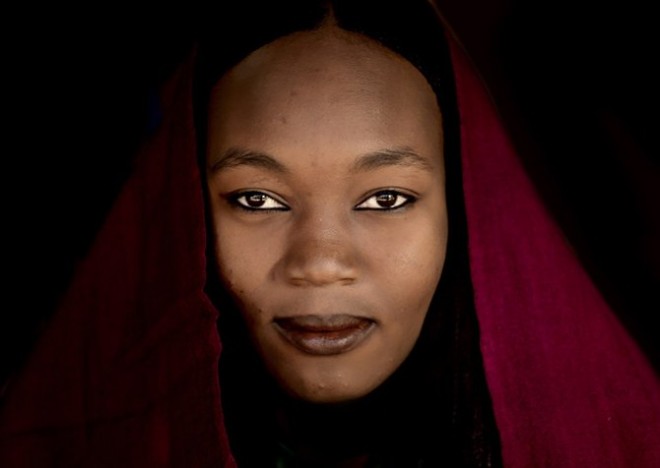 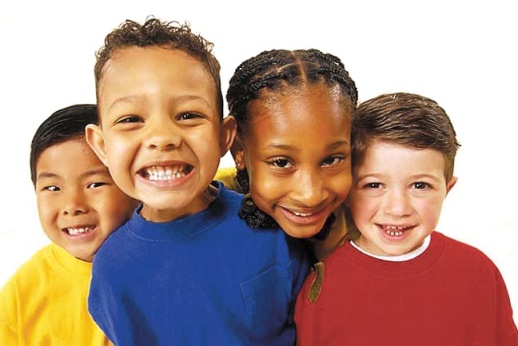 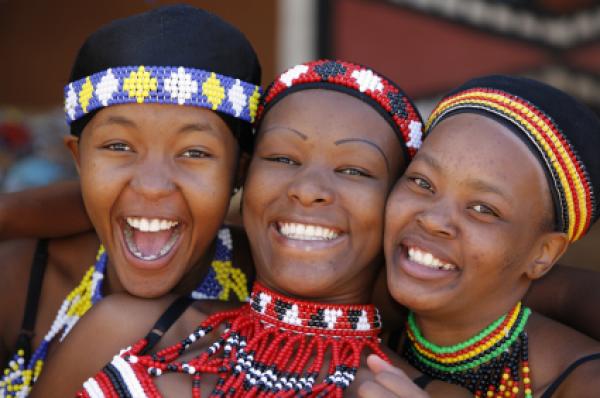 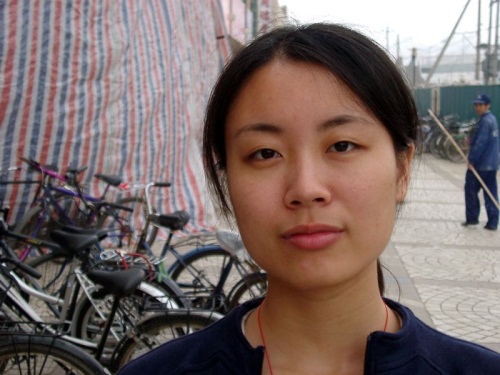 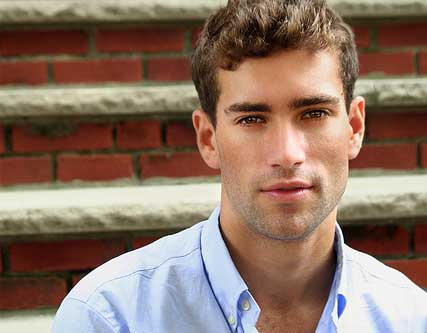 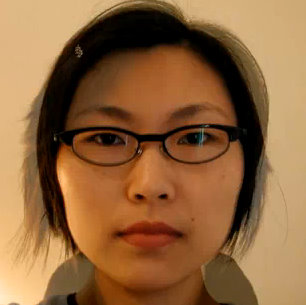 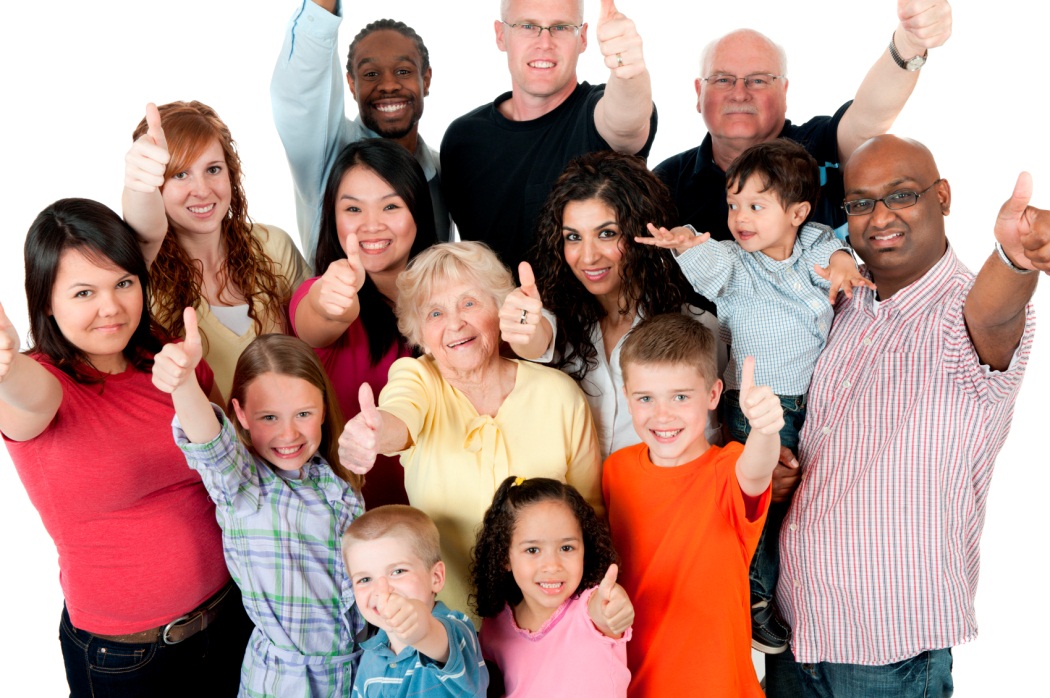 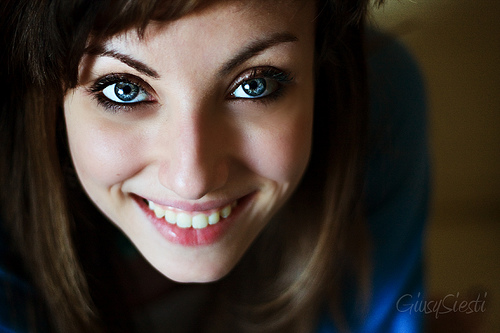 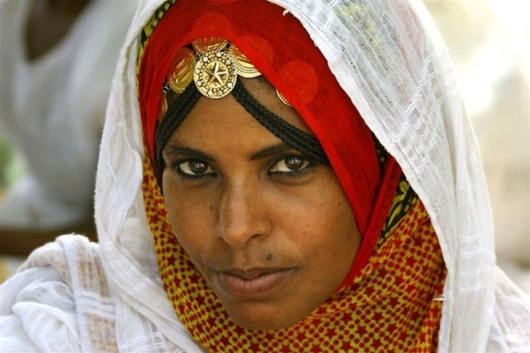 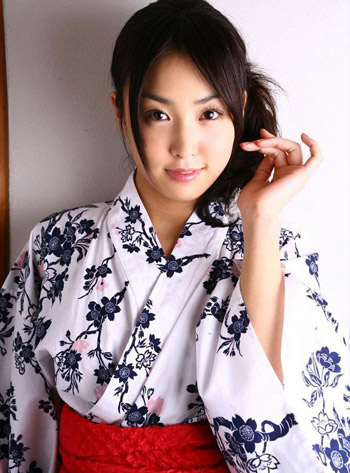 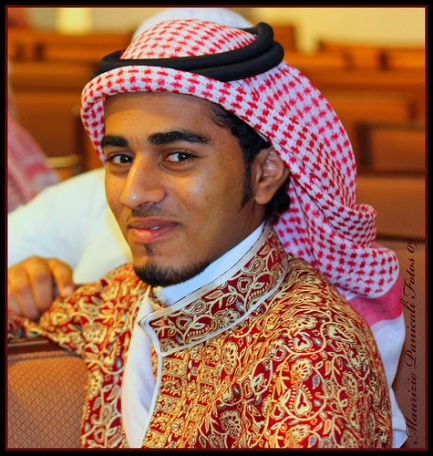 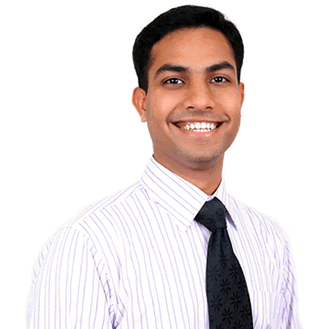 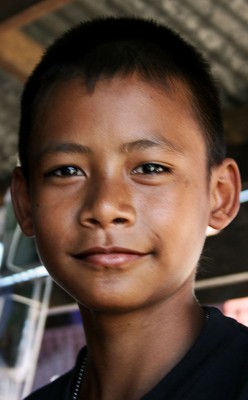 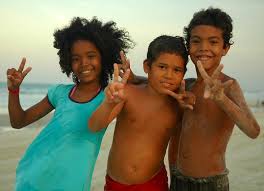 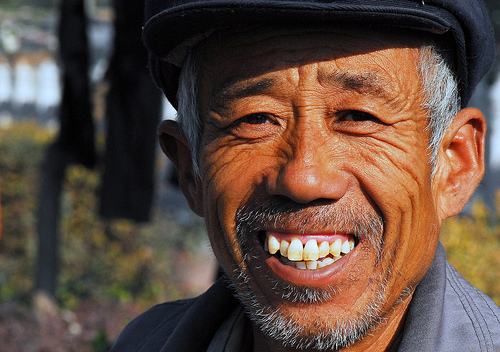 English Today
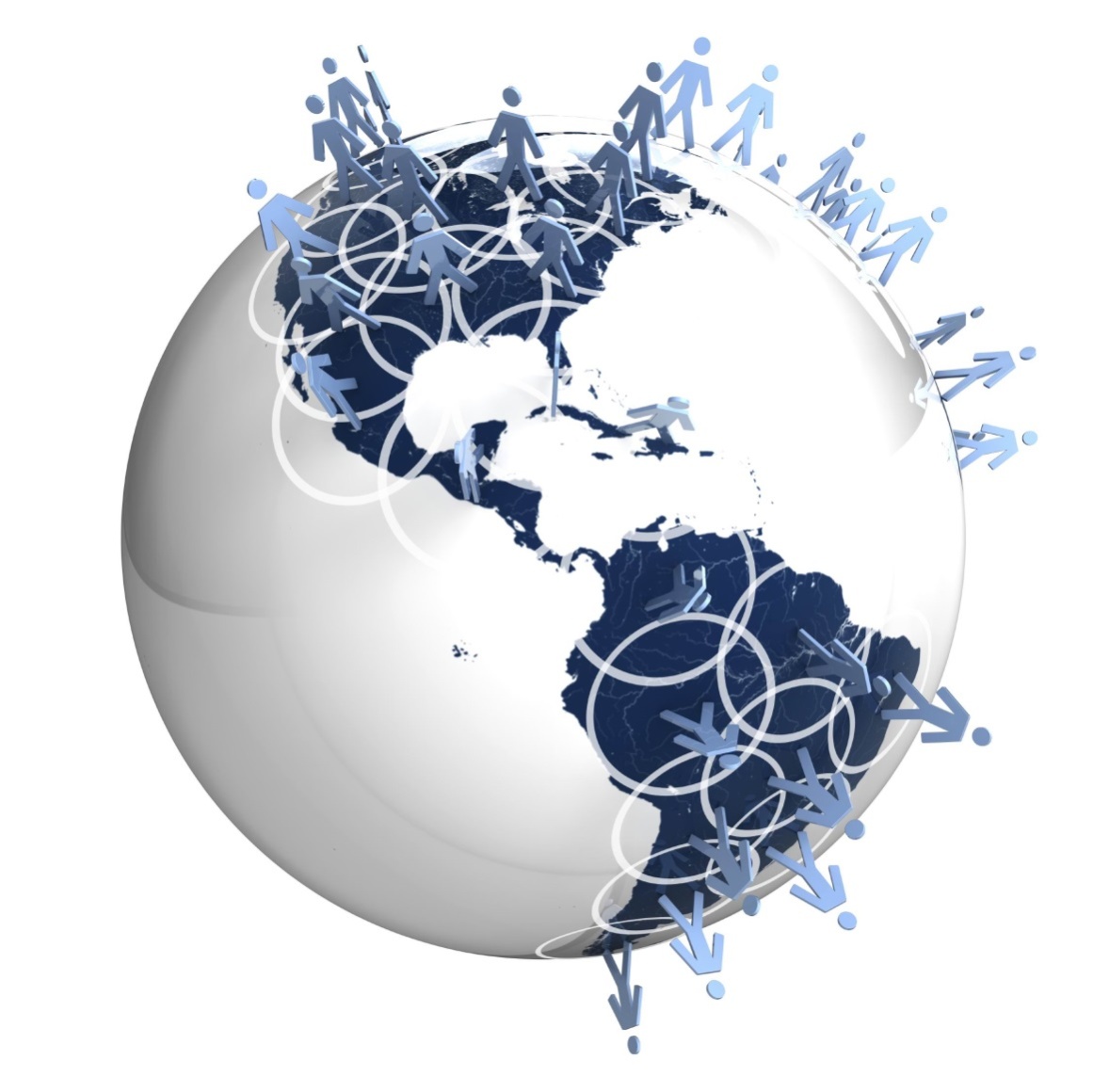 How did this video make you feel?
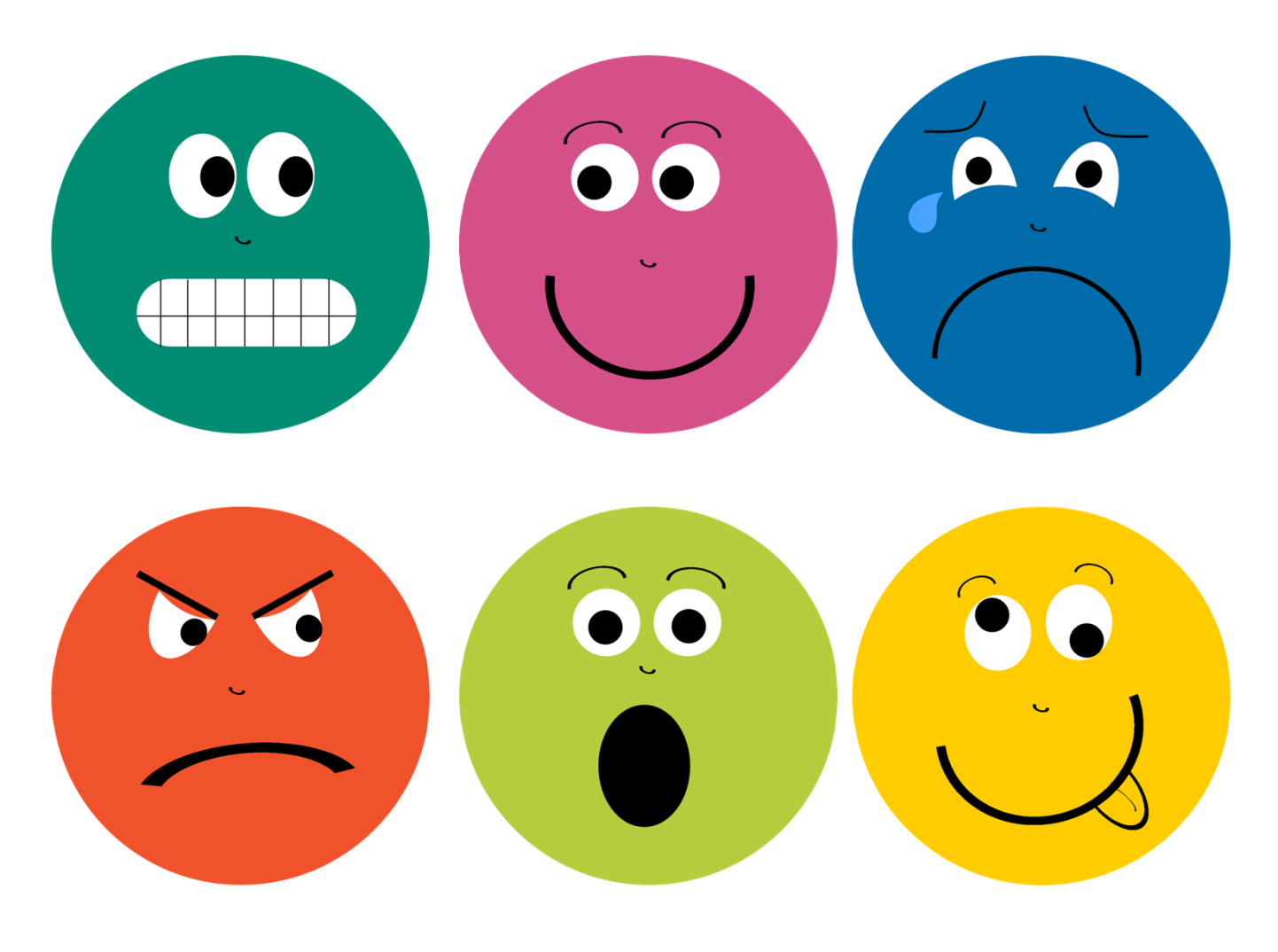 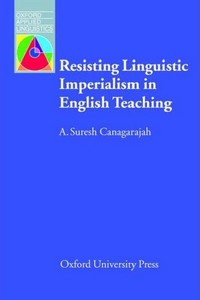 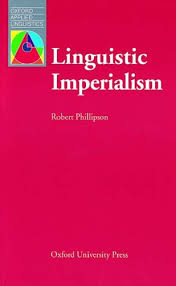 English as a Native Language
Primary/ Secondary Language
Foreign
Language
English as a Native Language
Second Language
Foreign
Language
Regional Varieties
Konglish
Turklish
Chinglish
Finglish
Poglish
Norweglish
Dunglish
Czenglish
Porglish
Hinglish
Spanglish
Greeklish
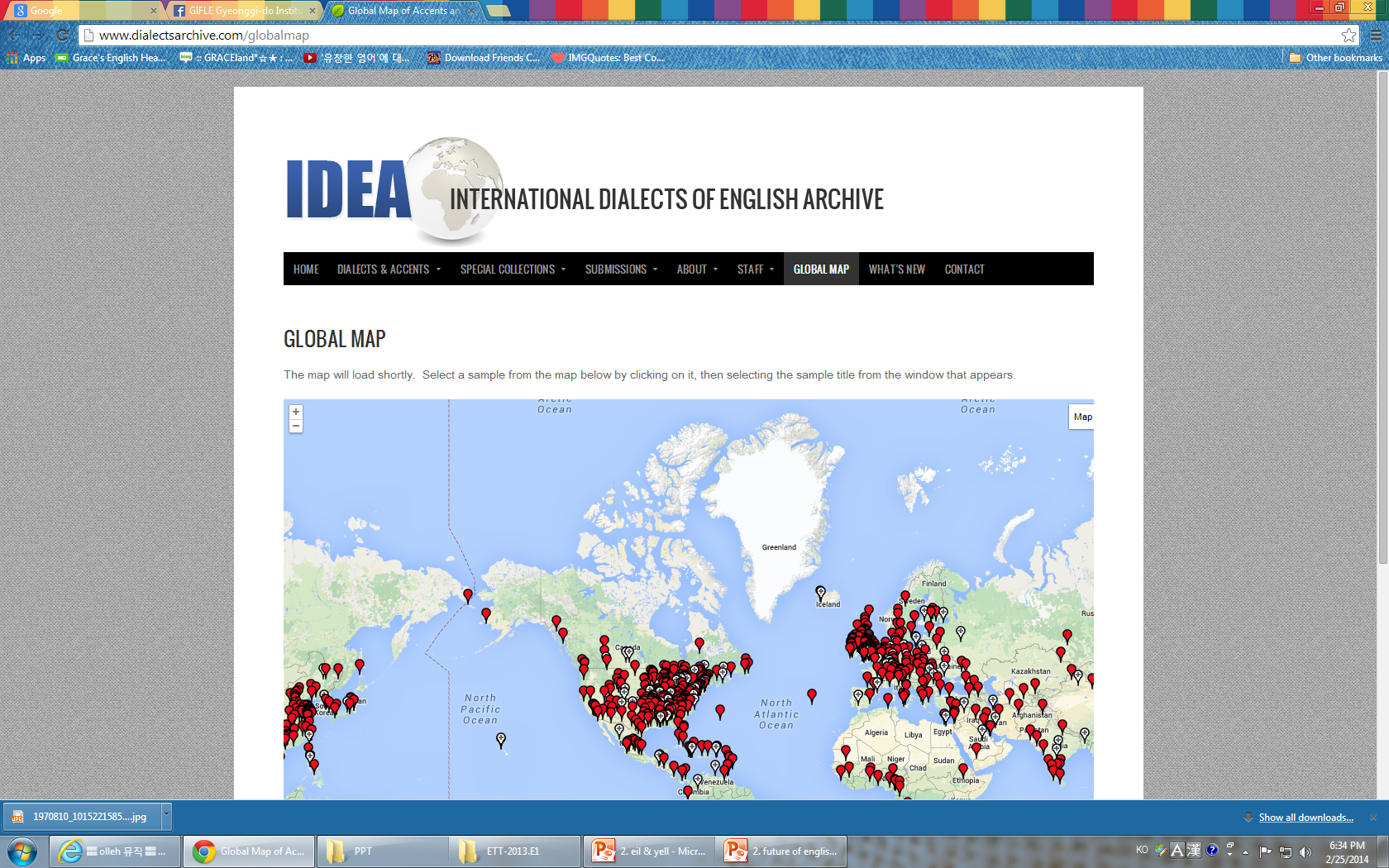 Tinglish
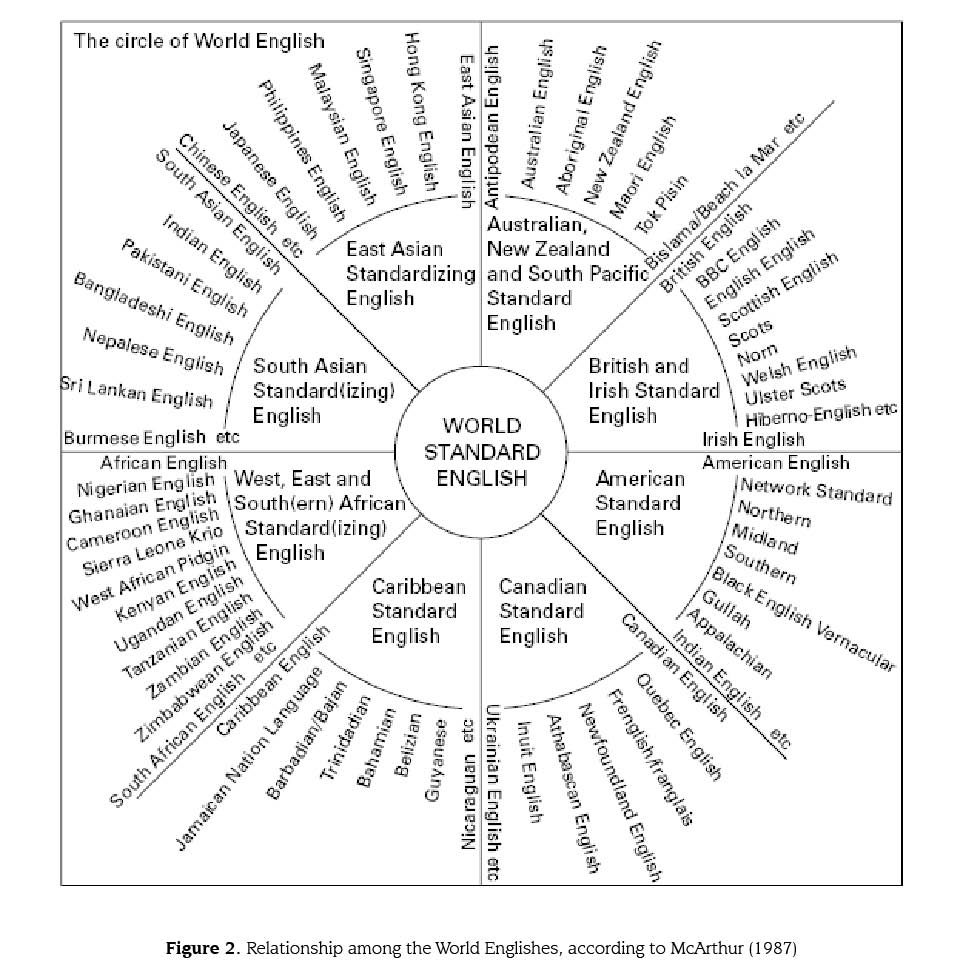 English is now an international language
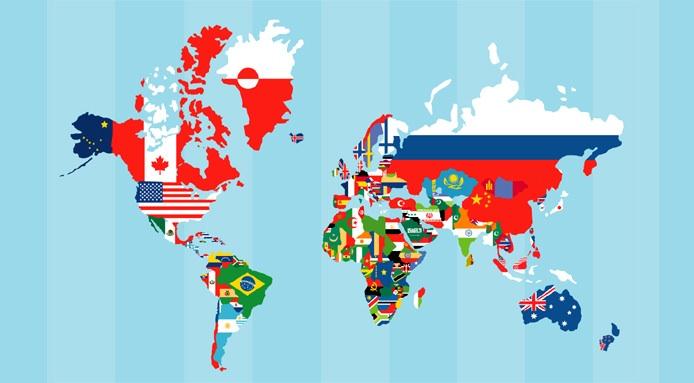 Current Facts
Currently, non-native speakers outnumber native speakers 
5  to 1
Who are you and your students most likely to interact in English with?
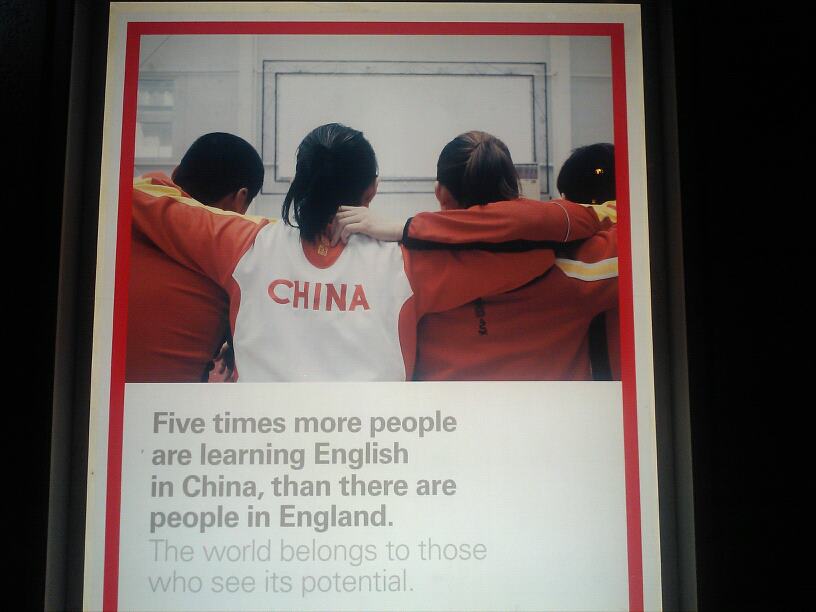 English Speakers Today
Current Facts
There are now speakers of English all around the world.

There are many fluent non-native speakers. 

EFL learners use the English language mostly for purposes of communication.

English should not necessarily affect ones national identity.
Reflective task
Think about today’s lesson

What were some key things you learned?

How can you apply what you learned to your future in this field?
What does English sound like?
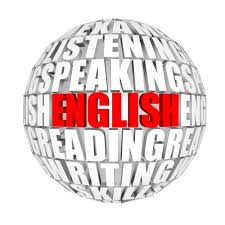 Activity
Write down the score you would give these speakers of English from 1-10. 


1 = very very bad
10 = perfect!
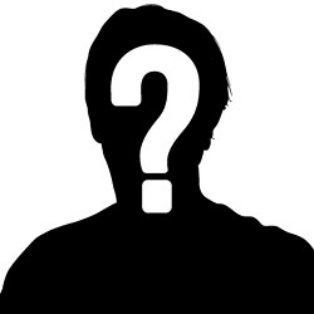 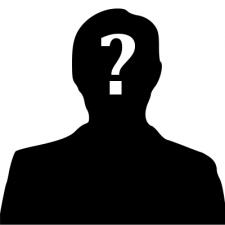 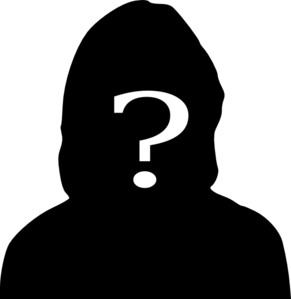 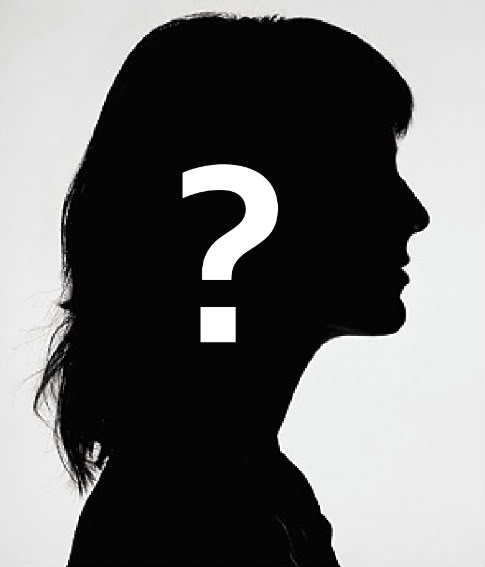 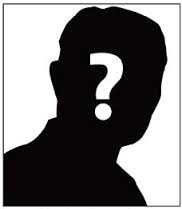 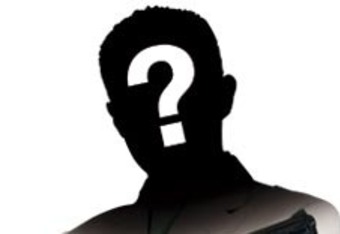 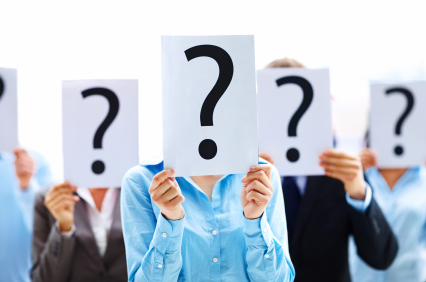 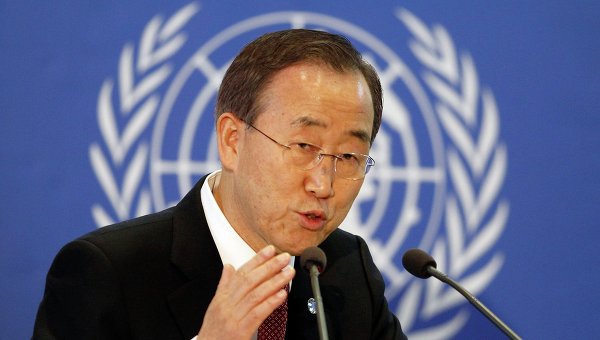 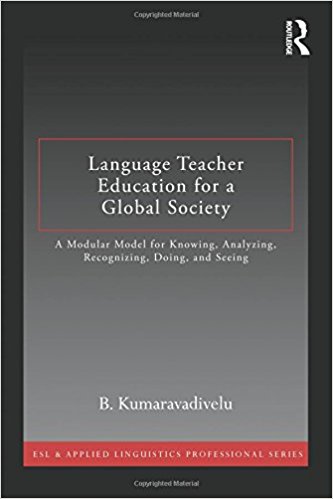 The Interests of the West
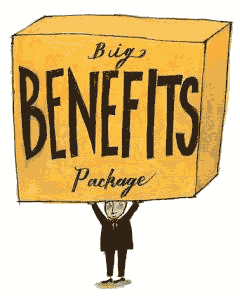 Scholastic Dimension
The West has furthered its own best  interests by promoting western knowledge and by belittling local knowledge about  language learning, teaching, and teacher education.
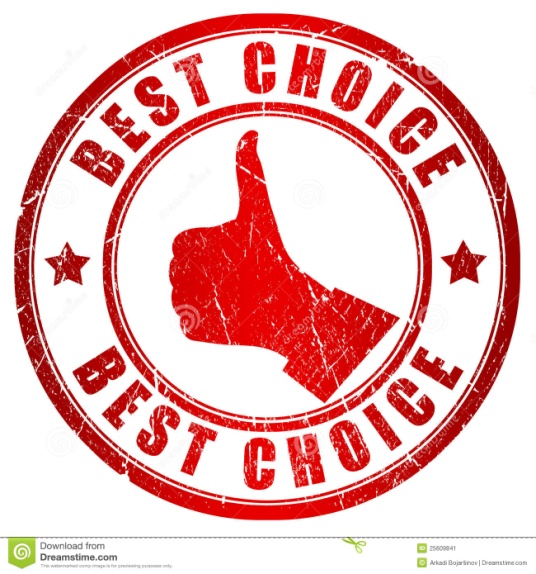 i.e. CLT, TEE, Learner-centered
Linguistic Dimension
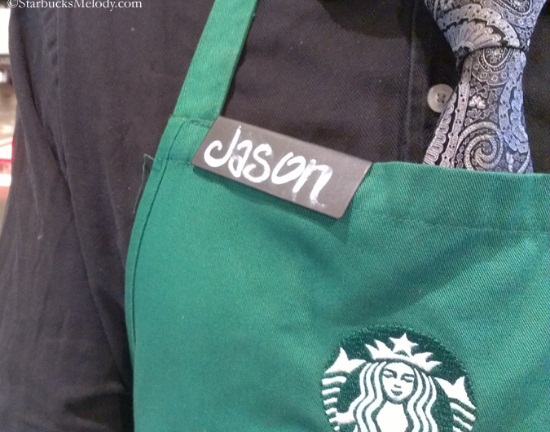 Knowledge and use of local language(s) were made irrelevant for  purposes of learning and teaching English worldwide.

i.e. TEE, English only zones, English names, Native speaking teachers
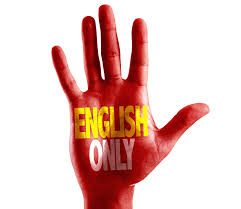 Cultural Dimension
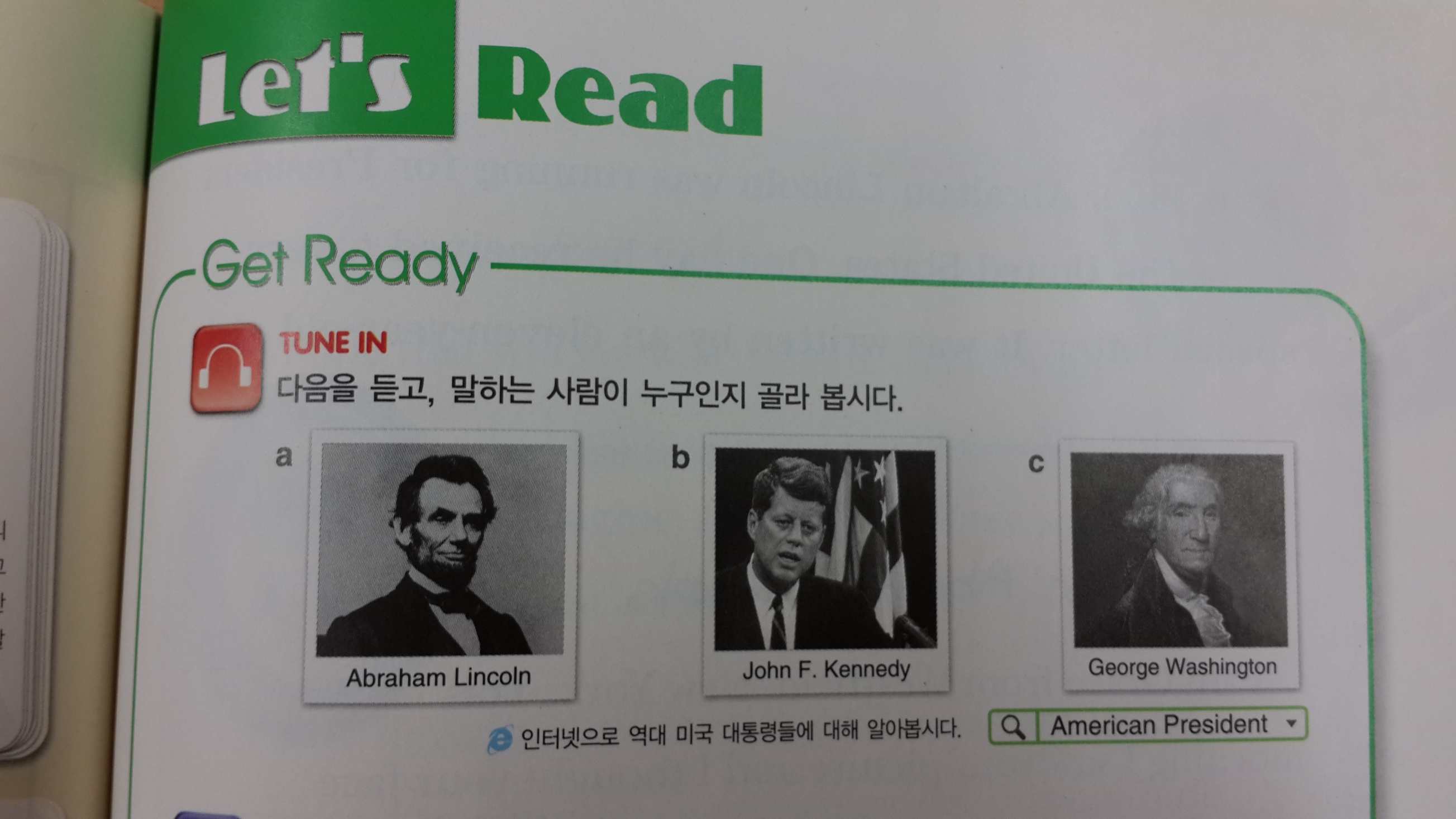 The teaching of English language  has been associated with the teaching of western culture in  order to develop cultural assimilative tendencies among L2 learners. 

Westernization of learners

i.e. major focus on western culture, little focus on world cultures, little focus on being able to promote your own culture in English
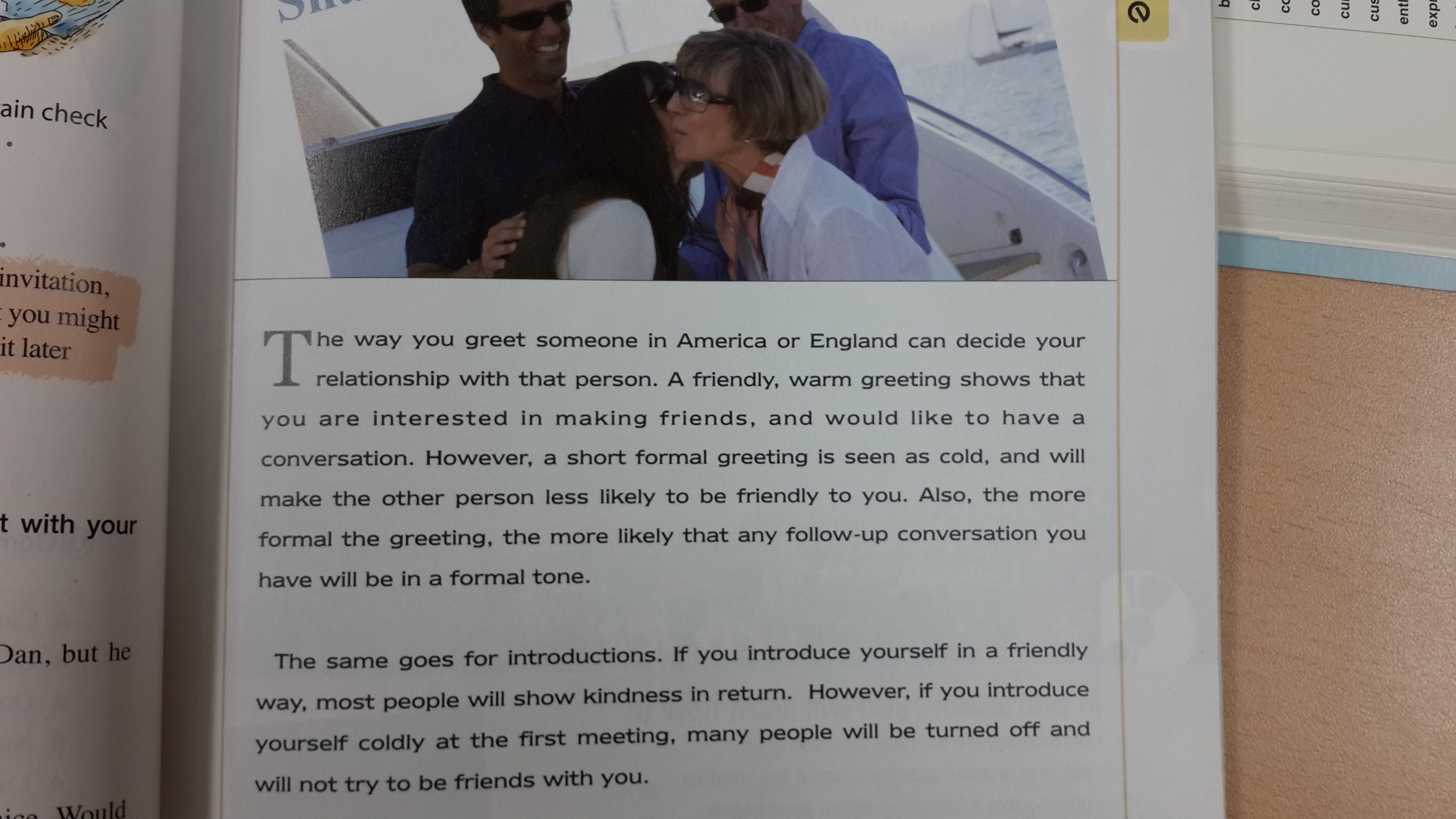 Overall Benefits
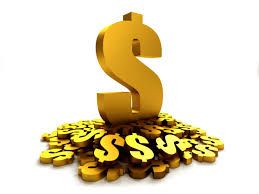 All of this is linked to an economic dimension aimed at job and wealth creation  benefitting the economy of English speaking countries through a worldwide ELT  industry. 

i.e. Just because you can speak it, you can teach it!
The New Paradigm
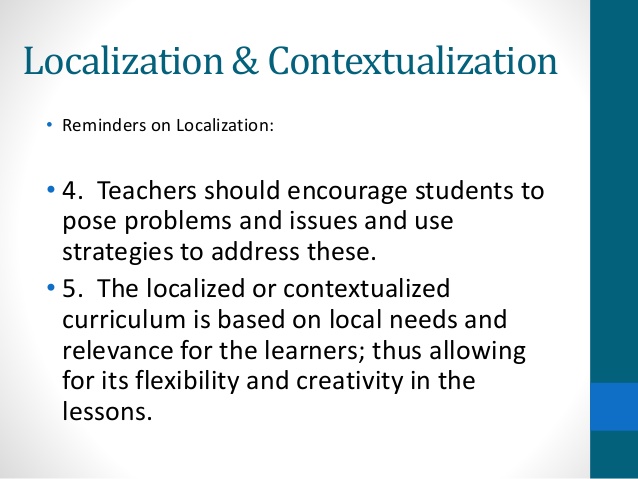 What now?
The linguistic and cultural sensitivities triggered by cultural globalization have  prompted the English language teaching community to try to make a meaningful  shift in policies and programs, and methods and materials governing English language  teaching and teacher education.
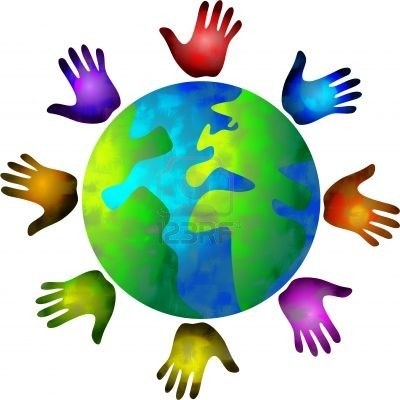 What’s really important?
With your group discuss your opinions about the order of importance of the following for English learners today. 

Pronunciation
Grammar
Confidence
A large vocabulary
Comprehensible output
Being familiar with different dialects
Understanding western culture
Idioms and slang
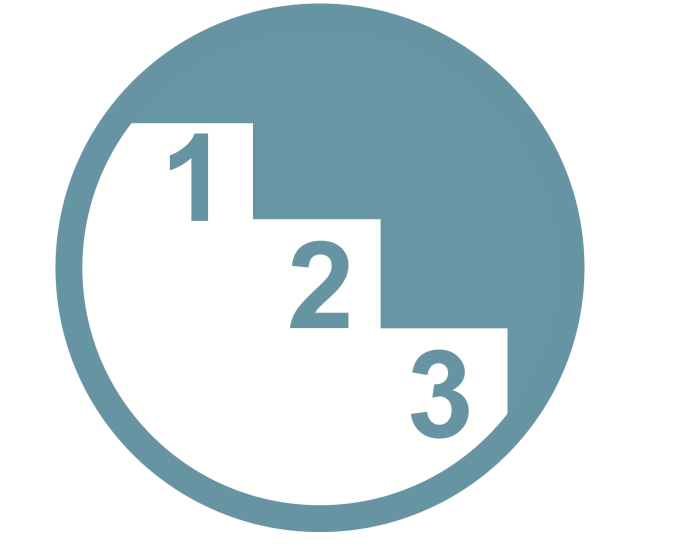 What I think…
Comprehensible output
Confidence
Being familiar with different dialects
A large vocabulary
Pronunciation
Grammar
Understanding western culture
Idioms and slang
Jack. C. Richards
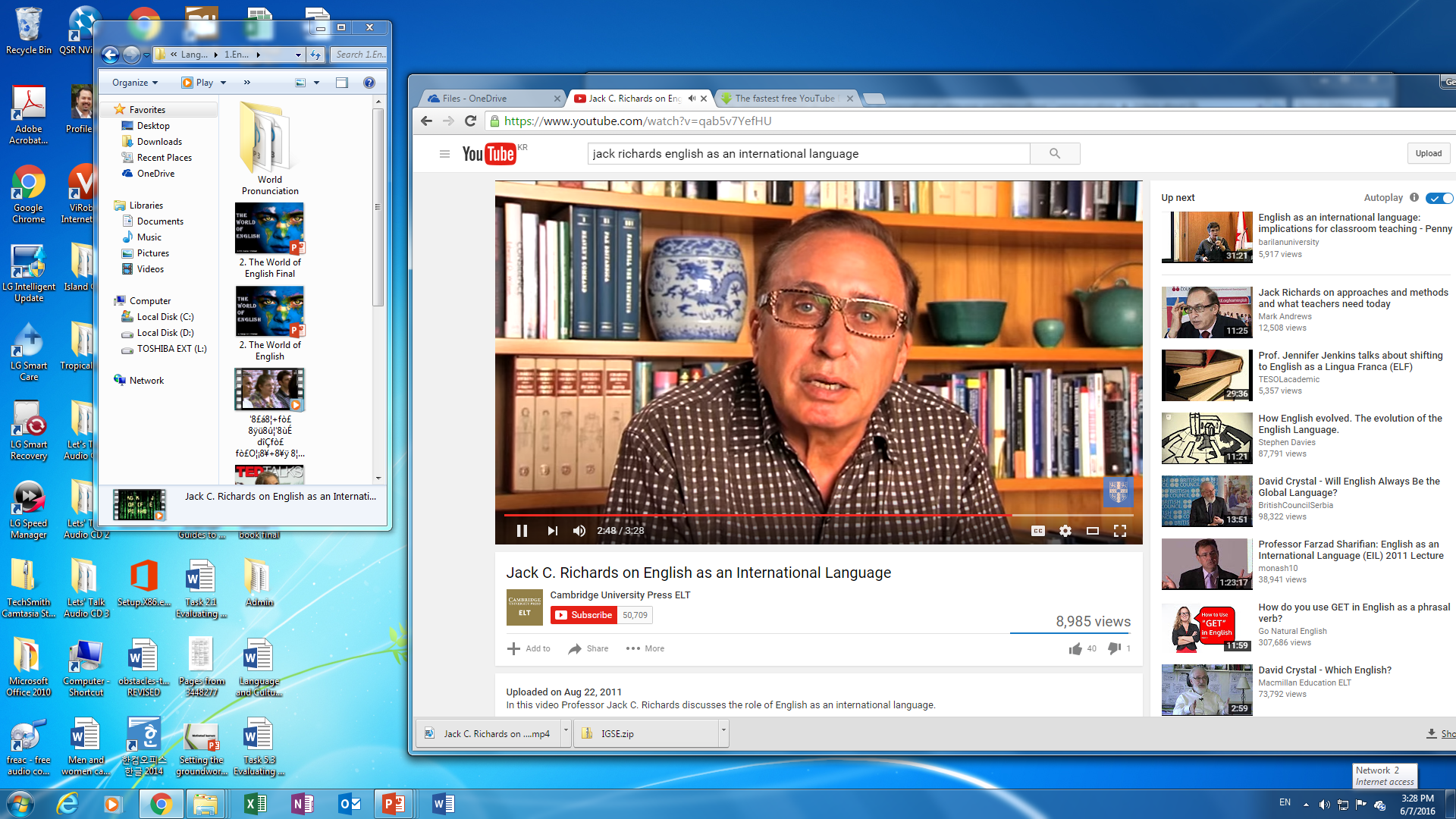 Key Points
In countries like Korea, Korean language and culture needs to come first. (한국에서는 한글과 한국문화가 우선이다)

English should not take over Korean culture and identity. (영어가 한국문화와 자기 정체성을 차지하지 않아야 한다)

You can be brilliant in your own language. English does not = intelligence!  (자기의 언어 가지고도 훌륭할 수 있다)

English is an additional skill.
Key Points
There are many fluent English speakers, not all are native…

The most important thing is to be comprehensible

Be proud to be a Korean English speaker

Native speakers can have troubles in international settings. 

Native speakers should try to understand your English just as much as you try to understand theirs.
In the classroom
It is important to maintain cultural values and identity when learning English. 

Foster the acceptance of different varieties of English.

Expose learners to varieties of English that they will likely encounter.

Introduce learners to the cultures they will be most likely to interact with. 

Non-native speakers can be great role models for English learners.
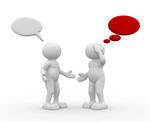 Fluency can be dangerous in International settings
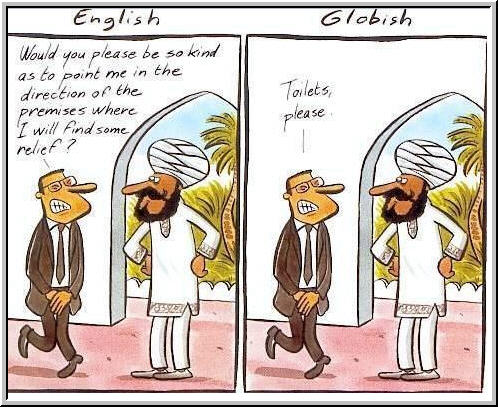 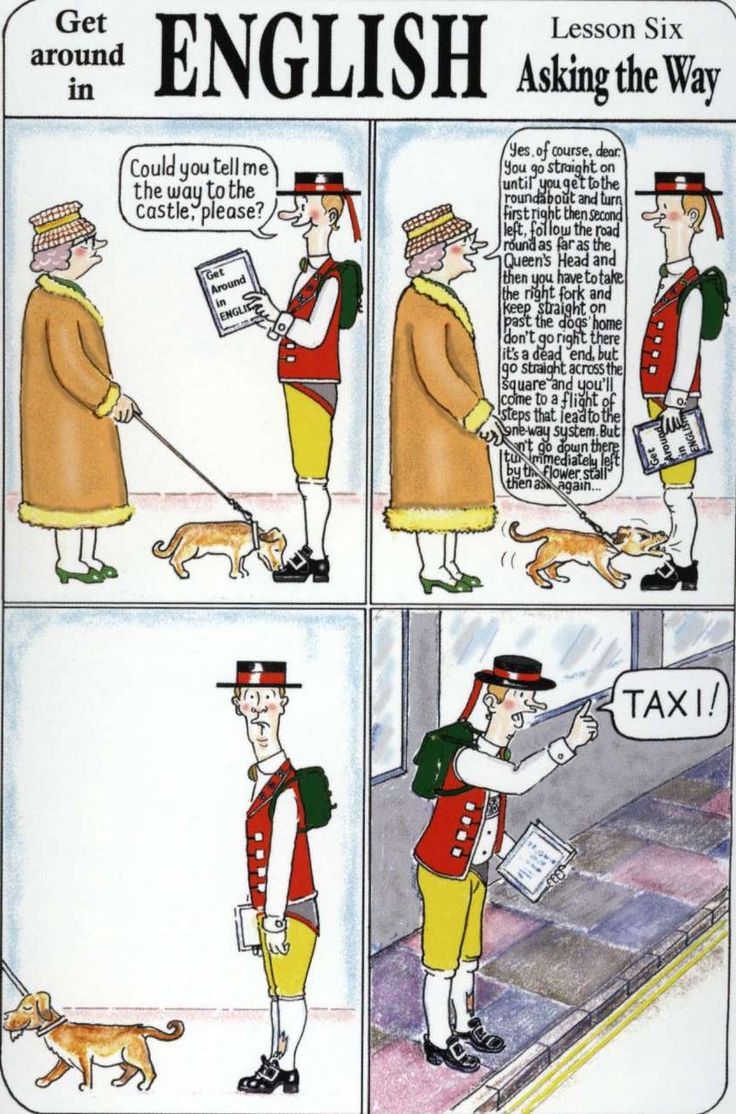 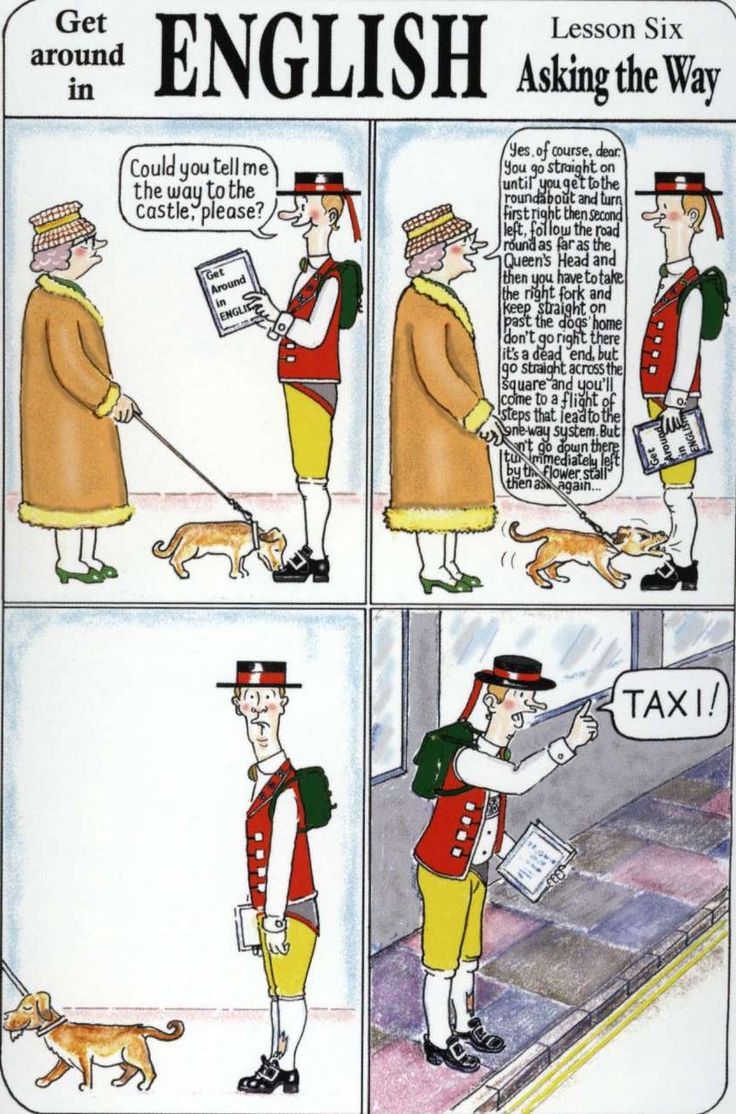 Mind Your Language
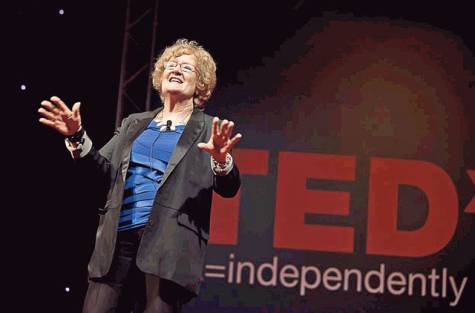 Discussion
With your group discuss the answers and reasons to the questions from the beginning of class.
What do you think?
English teachers and learners should know a lot about western culture and manners.

The more nativelike a person’s pronunciation is, the better their English is.

Being like a native speaker should be the primary goal of English learners in South Korea.

The use of Konglish by Korean English speakers should be avoided in South Korea.

Generally speaking, an English teacher with English as their L1 is better than an English teacher with English as their L2.

Language teachers in South Korea should focus on helping their learners communicate with native English speakers.

Knowing a lot of idioms and slang is important in becoming fluent in English.

Grammar is an important element of being a good English speaker. 

It is recommended for English learners in South Korea to use an English name.
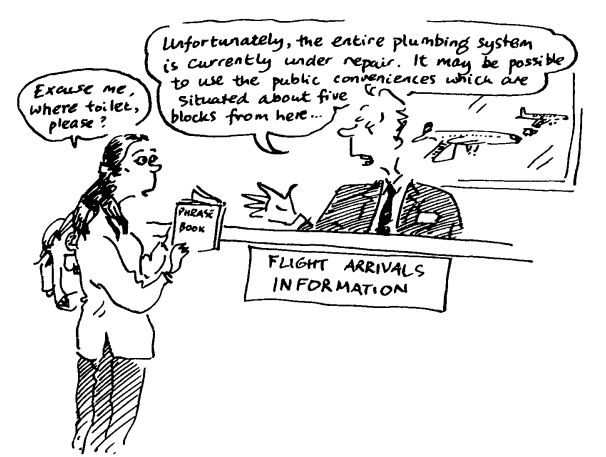 Goals of English
English is more than just a test score, It is a life skill. 

The primary goal of learning English should be to understand others and be understood (native and non-native). 

Accuracy in grammar, pronunciation are not as important if they do not affect comprehensibility.
Wrap-up
In this lesson was there any information that shocked you? If so, why?

After learning about English today has your thinking changed about English? How so?

Was there anything you disagreed with? If so, explain. 

What can you do to be a more successful user of English in today’s world?
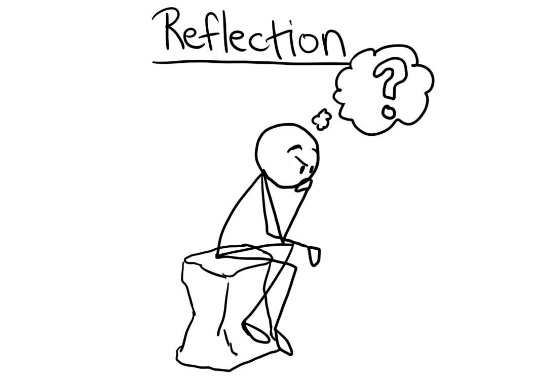 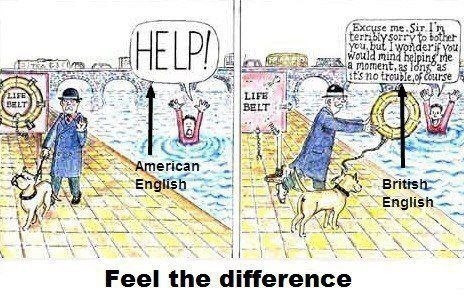